Sanitary Engineering
Water supply Engineering


By
Dr. Muhanad M. Abbas
TODAY TOPICS
Treatment Of Water Supply
Slow sand filter.
Rapid rate filter.
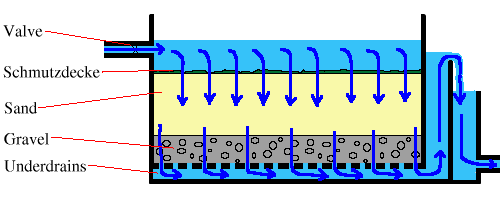 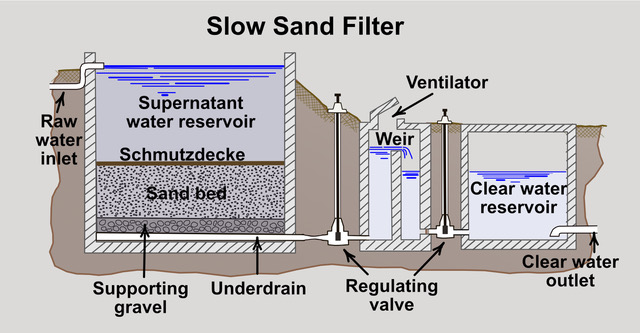 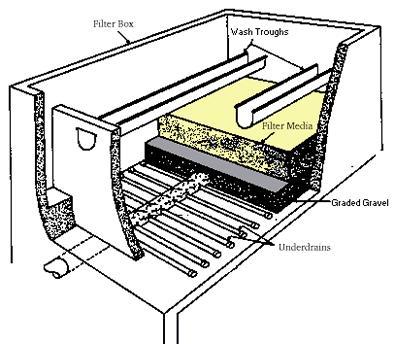 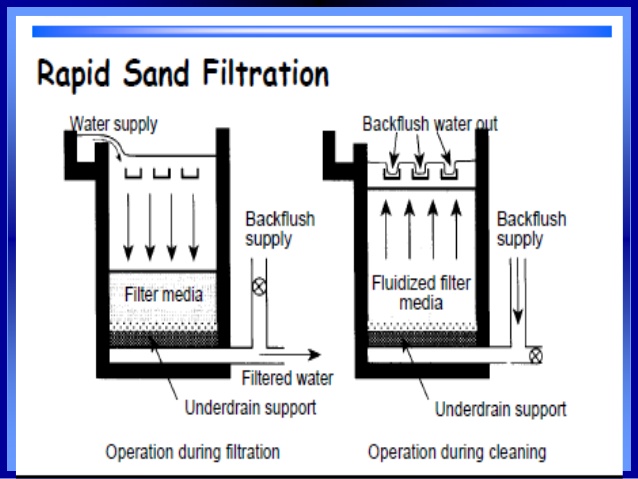 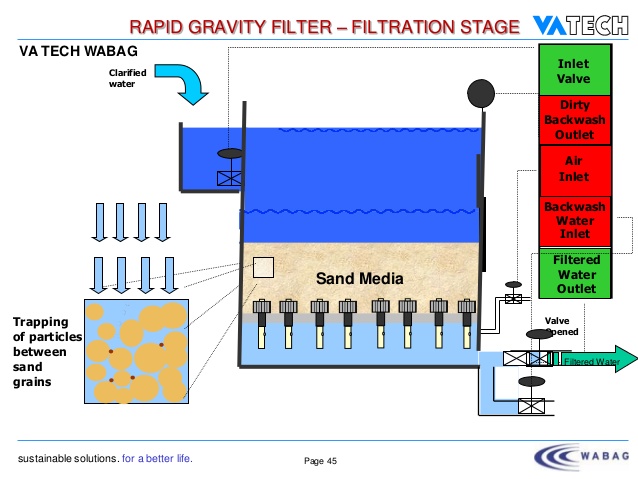 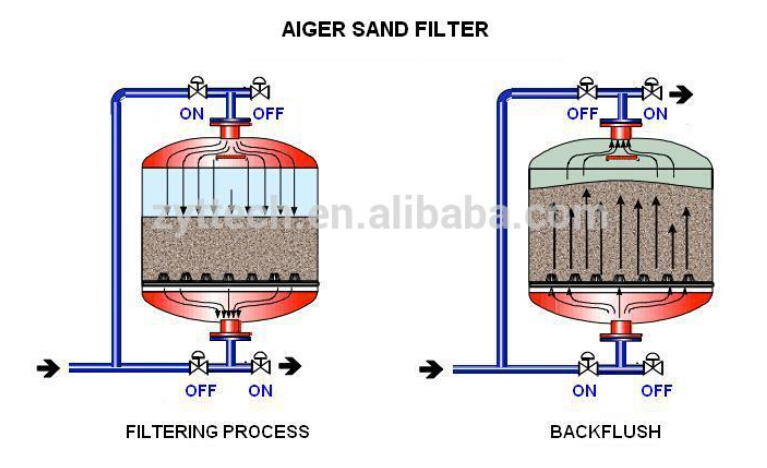 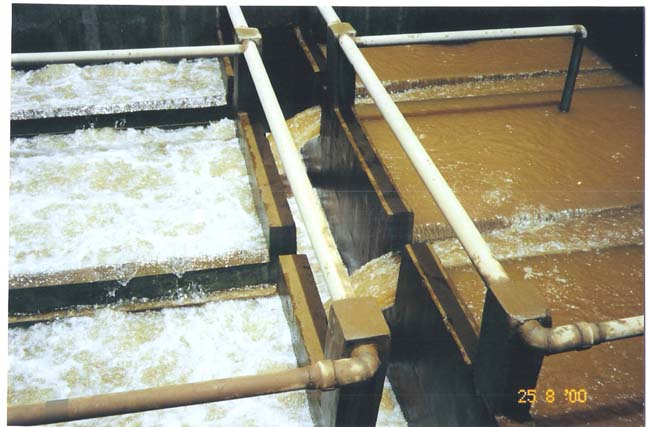 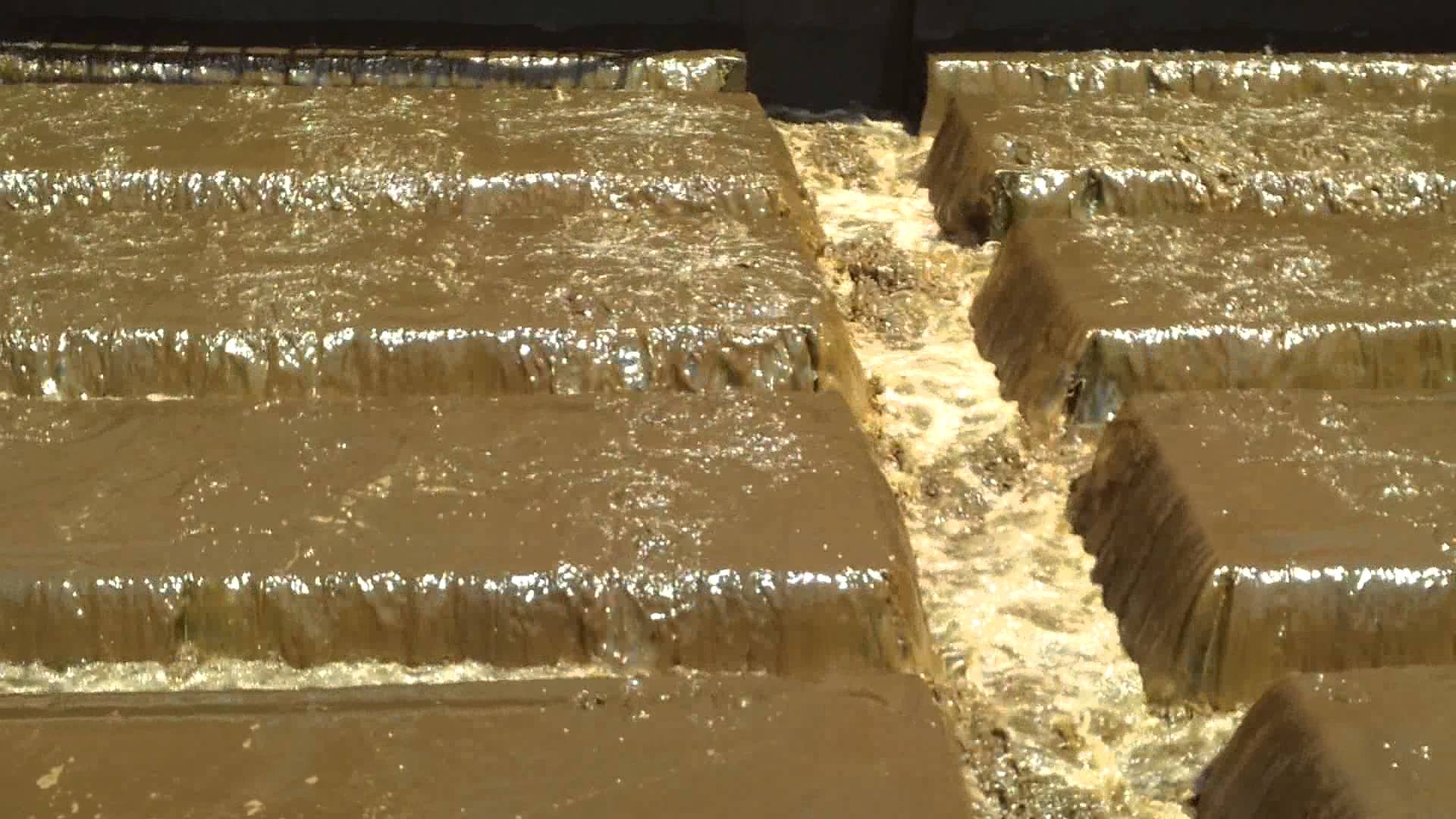 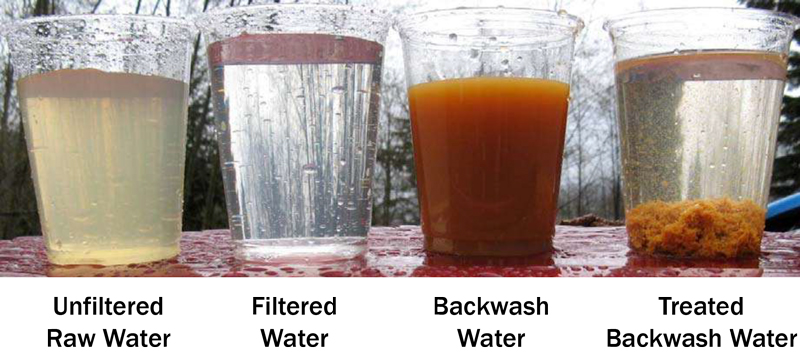 Example: a  rectangular trough is to receive wash water from a section of filter bed 2m wide and 3m long the wash water rate is 0.6 m/min, assume y=b .

Solution :-  
         Q=0.6×3×2=3.6m3/sec 
                           =0.06m3/sec
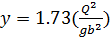 y=[(0.06)2/9.81 b2] 1/3 *1.73
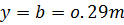 A=0.084m2+50 F.B 
use y=b =0.3 m
V=Q/A=0.06 /0.17*0.3  
if critical velocity ,critical depth y/1.73 =0.17
V=1.18
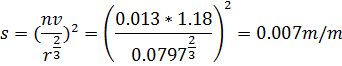 Washing process:-

1-turbidity break through exceed design limit (>5 NTV )
2-head through bed reach (2-3)m (7-10)ft.

V b =V t*f4.5
V b= back wash water velocity 
V t=terminal velocity , f=   porosity of medium 

V t=10 D60, D60 = U .C *E.S 
D60= product of the effective size and uniformity coefficient in (mm)
The amount of water for washing from (1-5) % of that product. Continue for (5min). Back wash rate >0.3 m/min  see example page 253 

Air wash system:-
Use air from (0.3-1.5) m/min (7gallon /min /ft2) for few minutes followed by water (0.3-0.5)m/min (7-12gall/min /day ) for (10-15min)